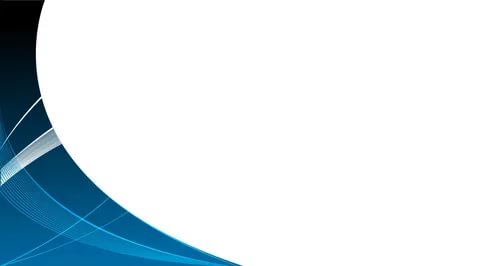 Обособленные приложения
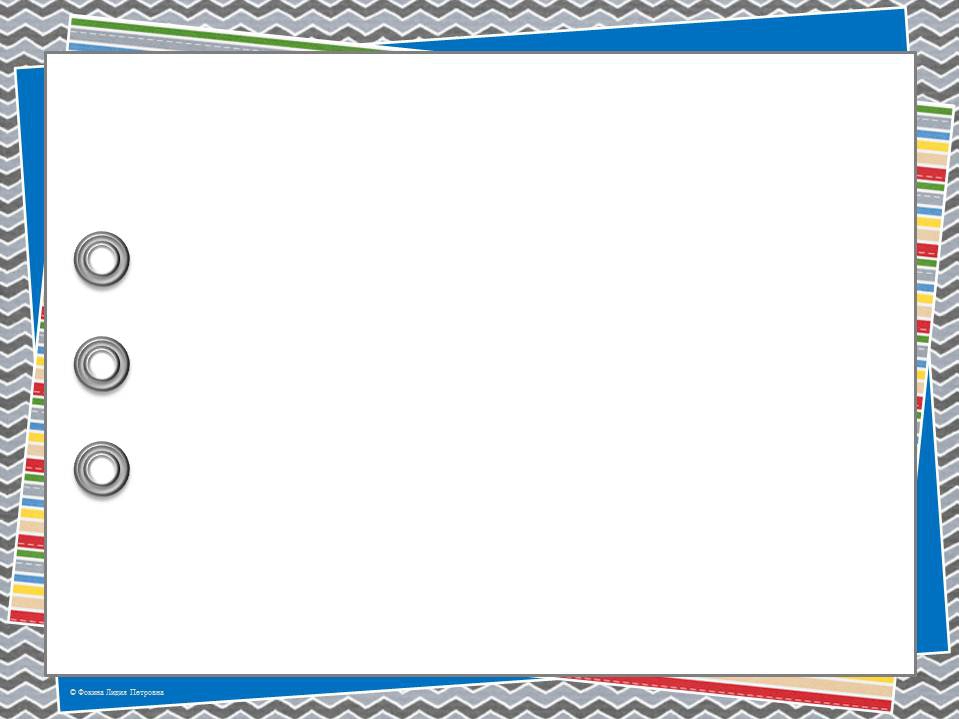 Приложение – определение, выраженное существительным.
Приложение по-новому характеризует предмет, даёт ему другое название или указывает на степень родства, национальность, звание, профессию и т. д.
Эта повесть принадлежит известному писателю.
Эта повесть 
принадлежит известному 
писателю-фантасту.
Приложение всегда употребляется в том же падеже, что 
и существительное, к которому оно относится.
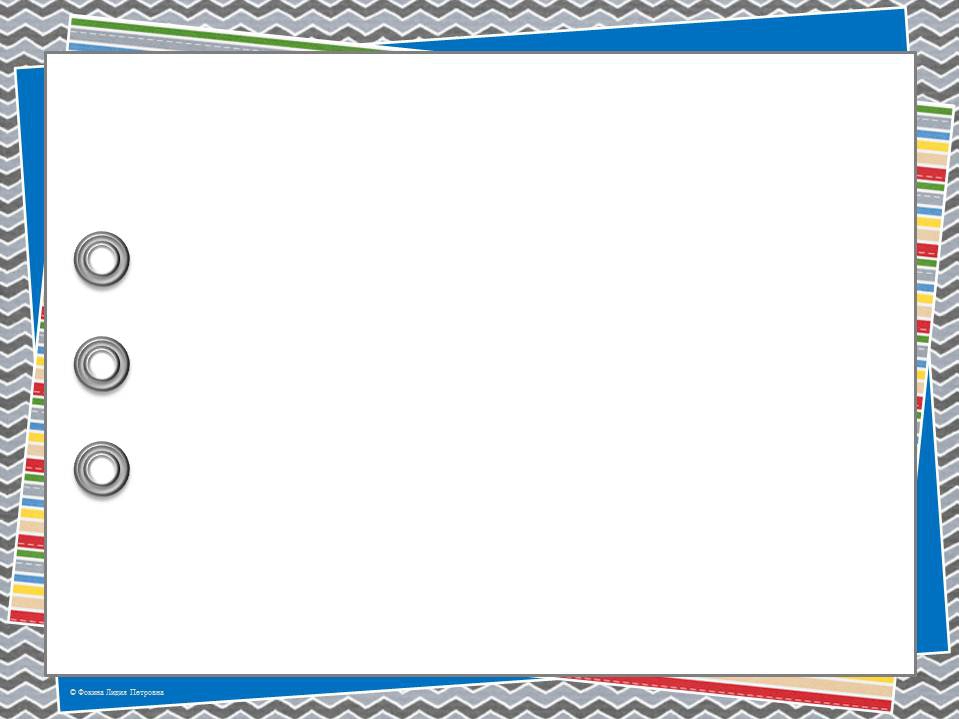 Приложения, как и определения, бывают нераспространёнными и распространёнными.
приложение нераспространённое
Бабочки-капустницы порхали над клумбами.
Обратите внимание: если приложение и определяемое им слово выражены нарицательными существительными, то между ними ставится дефис.
Хозяин, суровый мужик , не рад был ни гостям, 
ни наживе.
приложение распространённое
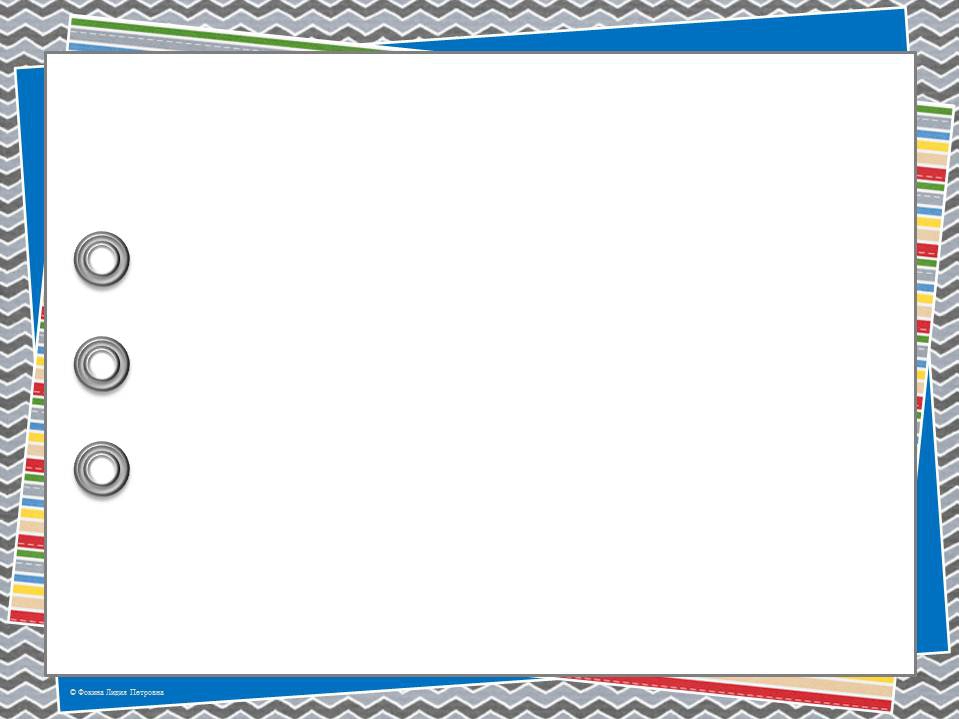 Обособление приложений
1. Если приложение относится к нарицательному существительному, то оно обособляется в любом случае, вне зависимости от места в предложении.
Мой отец, капитан пограничных войск, служил на Дальнем Востоке
Капитан пограничных войск, мой отец служил на Дальнем Востоке.
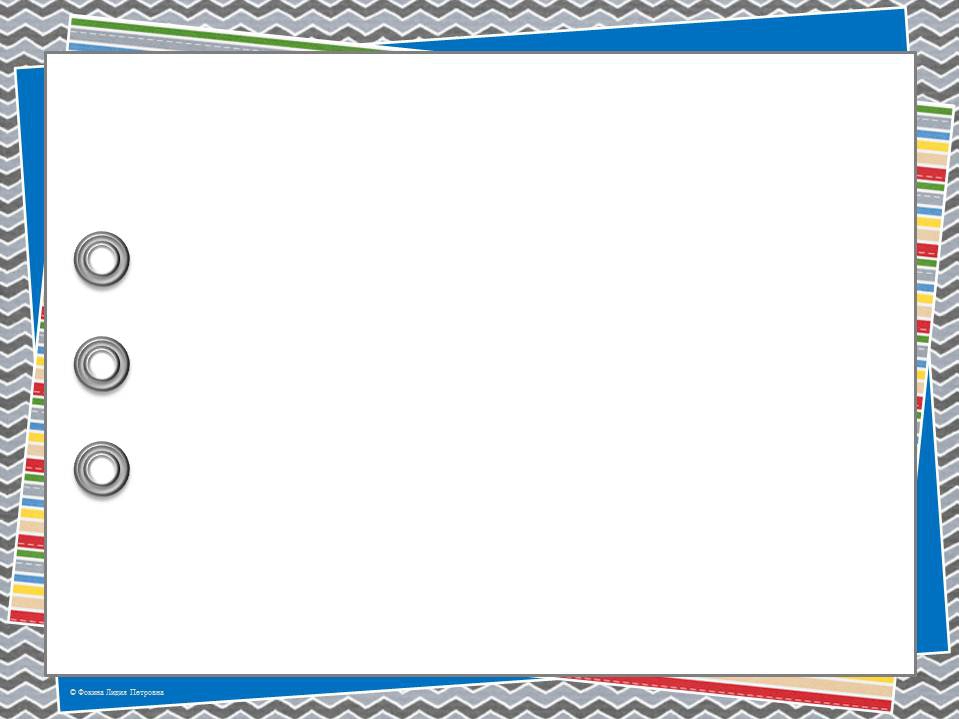 Обособление приложений
2. Если приложение относится к собственному существительному, оно обособляется только в том случае, когда стоит после него.
Иванов, капитан пограничных войск, служил на Дальнем Востоке
Капитан пограничных войск Иванов служил на Дальнем Востоке.
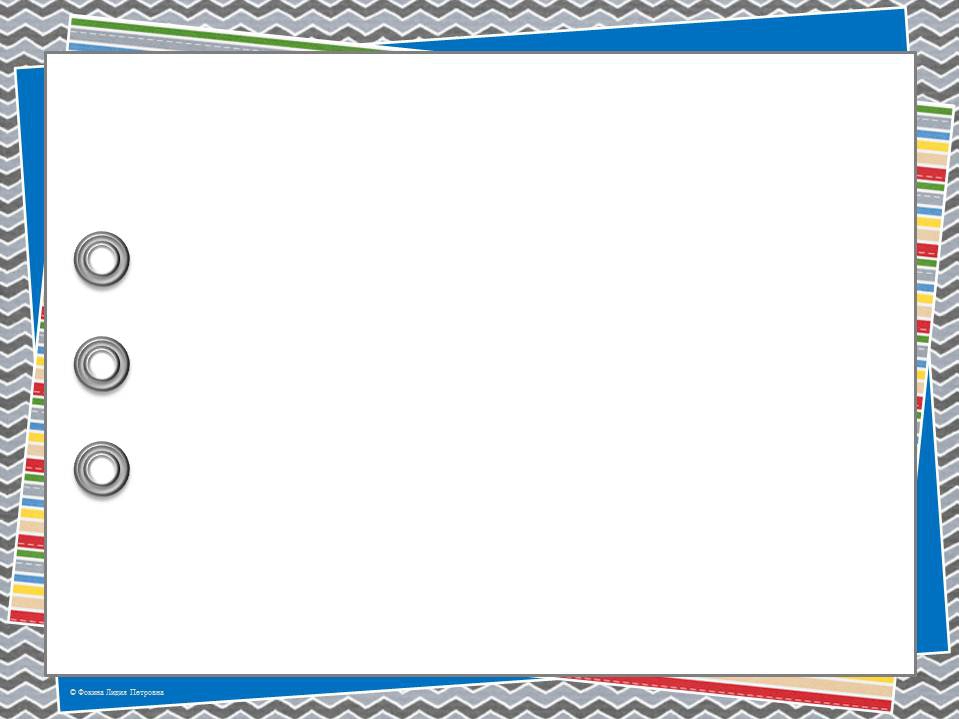 3. Перед именем собственным приложение обособляется только в том случае, если имеет добавочное обстоятельственное значение (с союзом как или без него).
Любитель музыки, Алексей хочет пойти на концерт.
Приложение стоит перед именем собственным. 
Оно не должно обособляться. 
Но в этом предложении приложение приобрело дополнительное значение причинности: 
Алексей хочет пойти на концерт – почему? – потому что является любителем музыки.
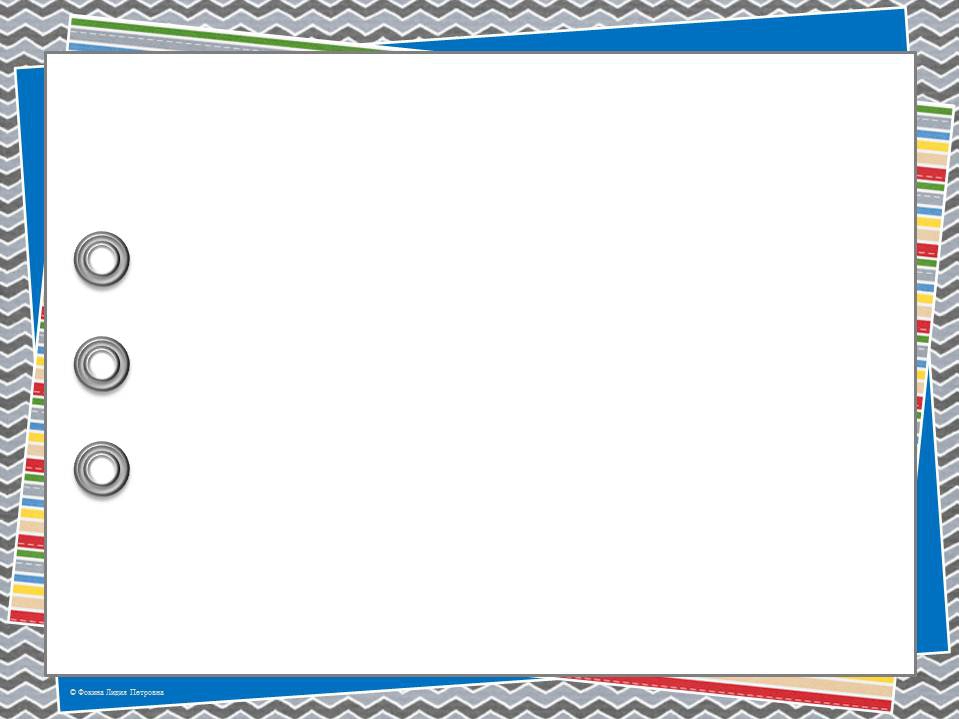 Объясните расстановку запятых
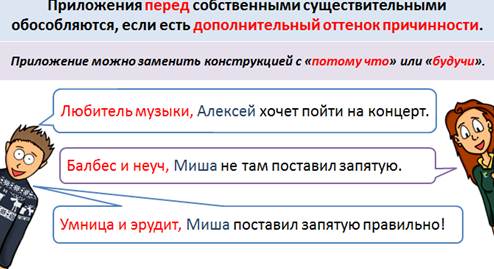 Хотя Травкин был прославленным разведчиком, 
он остался тем же тихим и скромным юношей, 
каким был при их первой встрече.
Прославленный разведчик, Травкин остался тем же тихим и скромным юношей, каким был при их первой встрече.
Архитектор от Бога , Гауди не мог задумать обычный собор.
Химик по образованию, Ломоносов много сделал в этой области. 
Русский химик Менделеев прославился на весь мир.
Химик по образованию, Ломоносов много сделал в этой области. (много сделал, т.к. был химиком).
Русский химик Менделеев прославился на весь мир. (нет добав. обстоят. значения)
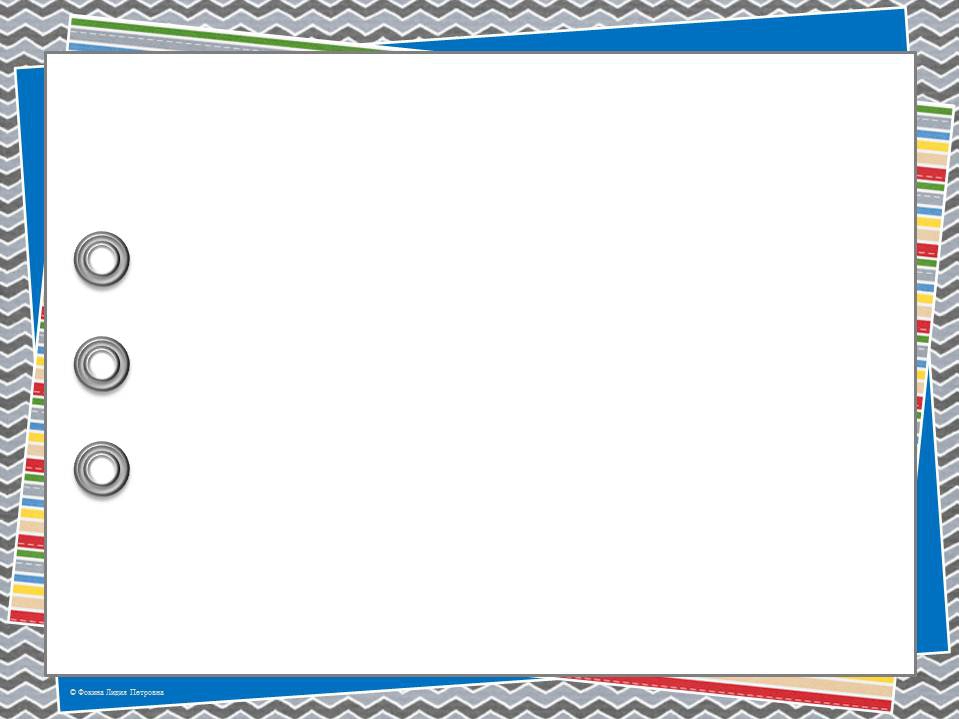 Обособление приложений
4. Если приложение относится к личному местоимению, то оно обособляется в любом случае, вне зависимости от места в предложении.
Он, капитан пограничных войск, служил на Дальнем Востоке
Капитан пограничных войск, он служил на Дальнем Востоке.
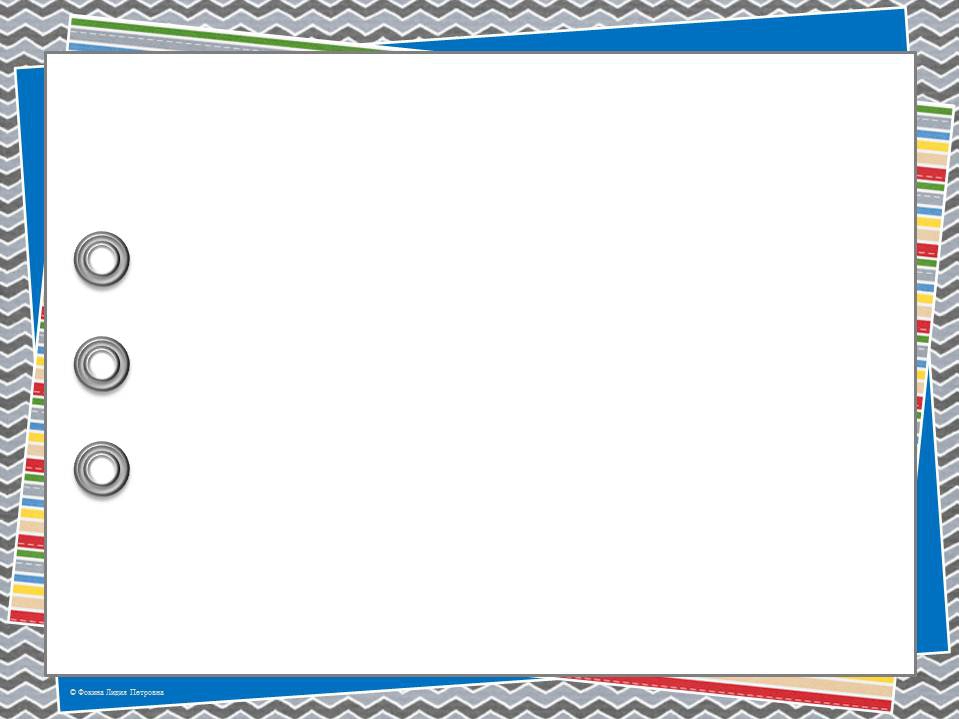 Объясните расстановку запятых
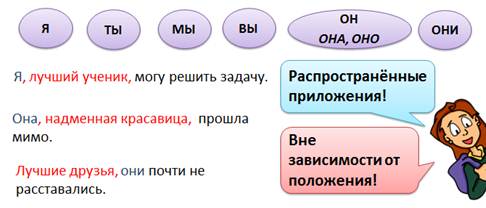 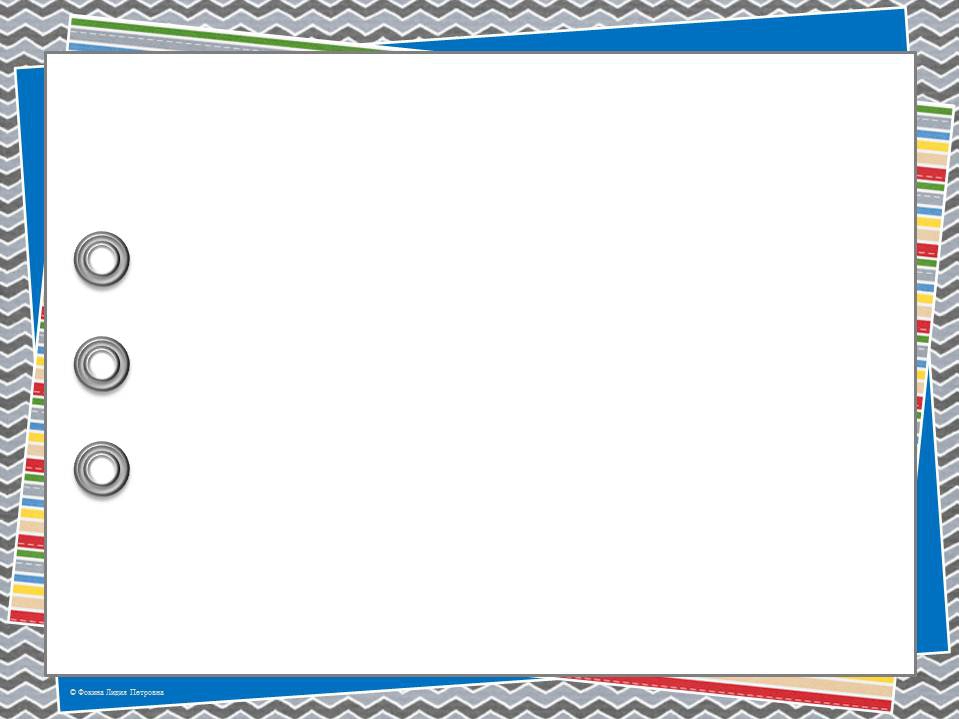 Обособление приложений
5. Тире вместо запятой ставится, если приложение относится 
к одному из однородных членов предложения.
В оранжерее разводились магнолии, камелии – цветы Японии, орхидеи и цикламены.
Если перед приложением можно без изменения смысла вставить слова «а именно»:
Старику осталась единственная радость – воспоминание о прошлом.
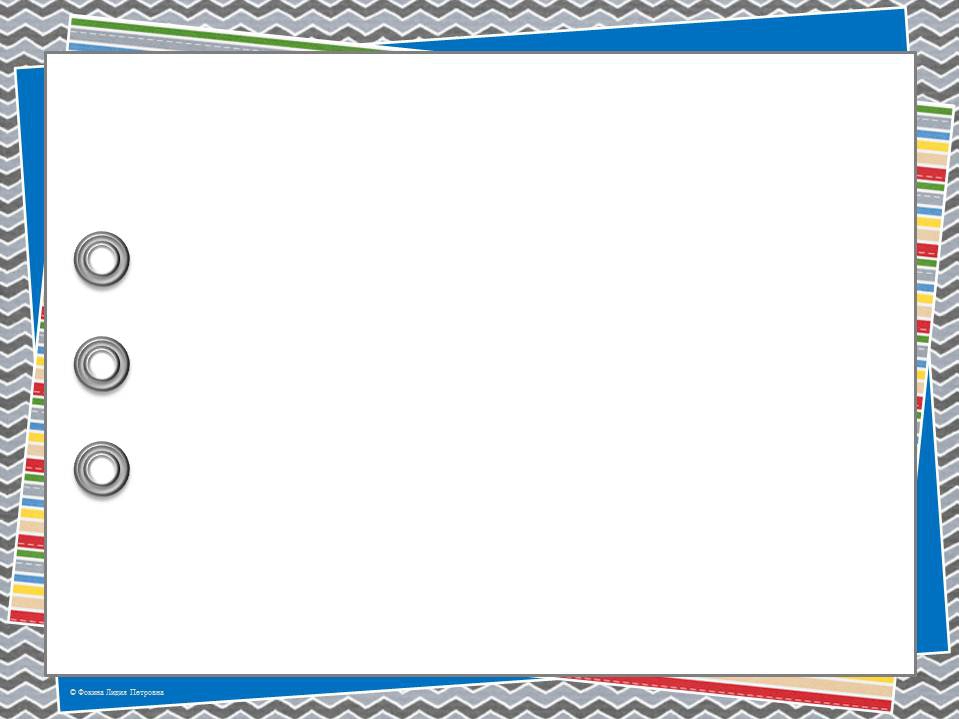 Если приложению придаётся особое значение.
Михаил Васильевич Ломоносов – замечательный русский ученый и поэт – родился в 1711 году.
Таракан – одно из самых живучих насекомых – способен девять дней жить без головы.
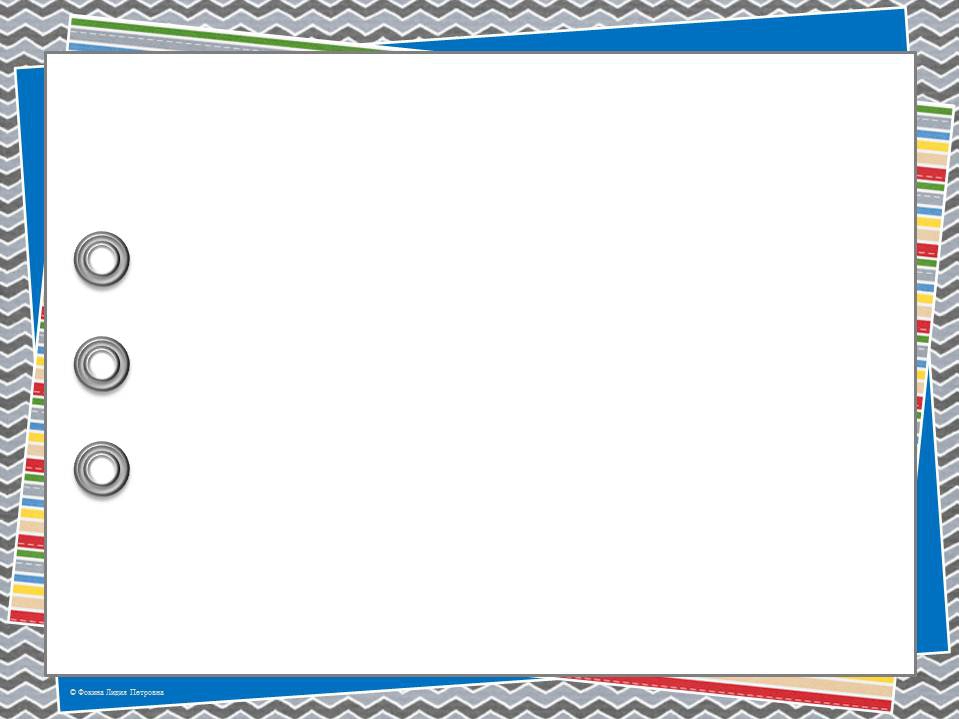 Лингвистическая задача
Сколько в комнате человек? 
Что нужно сделать, чтобы в комнате сидело 6 человек?
За столом сидели хозяйка дома, её сестра, подруга моей матери, двое незнакомых мне лиц, моя сестрёнка и я.
За столом сидели хозяйка дома, ее сестра – подруга моей матери, двое незнакомых мне лиц, моя сестрёнка и я.
Расставьте знаки препинания, объясните. 
1.Мой сосед маленький нервный человек рассказал мне стра(н, цн)ую историю. 
2.Им гагарам (не)доступно насл.. жденье битвы жизни; гром ударов их пугает. 
3.Мне человеку в к..стюме б..сяка  трудно было вызвать его франта на разг..вор. 
4.Пам..ть этот бич (не)опасных оживляет да(же) камни прошлого.
5.Низенький и к..ренастый он обл..дал страшною силой в руках.